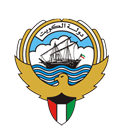 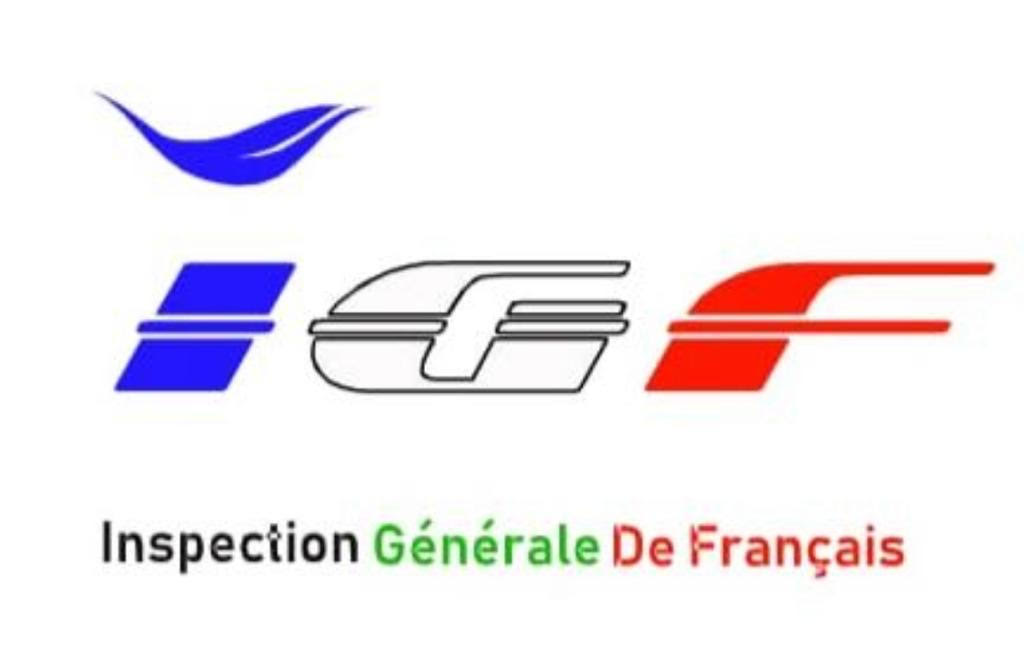 Ministère de l’éduction
Inspection générale de français
Dossier 6
Un malade
Grammaire, comm et prod.écrite
© Inspection générale de français
B. Choisissez la bonne réponse : 
Avez-vous mal aux oreilles?  -Non , nous avons mal …..pieds. 
□ à 		□ aux 		□ au 
On a mal ……… gorge.  
□ à la 		□ aux 		□ au 
Tu as mal au dos?  Non, J’ai mal………….. estomac. 
□ au 		□ aux 		□ à l’ 
Sara a mal ……… nez.
□ au 		□ aux 		□ à
Choisissez la forme convenable :
Il a mal ……….. ventre 
□ à la                                 □ au                                     □ aux
Il est …………..
□ fatiguée                          □ fatigué                            □ fatiguées  
Elle a ………… fièvre 
□ de la                               □ du                                    □ des                 
 J’ai mal ……….. yeux 
□ à la                                 □ au                                     □ aux
Fahd a mal ………. dos 
□ aux                                □ au                                      □ à la
Transformez les phrases au féminin
Il a mal au pied
     ………… a mal ………………gorge 
2. Ton frère est fatigué
      …………. sœur est …………………..
Ce garçon a un rhume 
      ……………… fille a …………… angine 
Mon ami fait du sport 
      ………………. cousine fait ………………….. natation
à la
Elle
fatiguée
Ta
Cette
une
de la
Ma
Choisissez la bonne conjugaison
Le malade (être)…..chez le docteur
         es        	             est   		     suis  	
2.   Ils (aller) ……..a l’hôpital .
        ira         	            va     		     vont   	
3.   Ils (avoir) …………... mal aux yeux                
         sont                         sommes                  ont  	 
4.   Les enfants (manger) …………..beaucoup de grignotages.
   mangent         mange    		      manges   	
5.   Vous (être) ……………… malade .
   sommes         êtes    	                 sont   	
6.  Le docteur (examiner) ……………le malade  .
     examinez         examinons              examine
Associez l’acte de parole à la phrase convenable :
C
B
A
Lisez la fiche du malade   :
Présentez le malade
Il s’appelle Luc Durant
Il a 50 ans
Il pèse 80 kg
Il a un rhume
Complétez le dialogue :

Le médecin : Qu’est-ce qui se passe ? 
Sara : …………………………………………… 
Le médecin : Tu as mal où ? 
Sara : …………………………………………… 
Le médecin : Toussez 
Sara : Qu'est-ce que vous me conseillez ?
Le médecin : ……………………..………………
Je suis fatiguée et j’ai de la fièvre
J’ai mal à la tête
Restez au lit pendant 3 jours. Prenez ces médicaments
Hassan est stressé, Son docteur lui donne des conseils :
Il faut faire du sport
Il faut dormir bien
Il faut changer le mode de vie
Il ne faut pas travailler beaucoup
Il ne faut pas manger devant la télé
Commentez les images suivantes     :
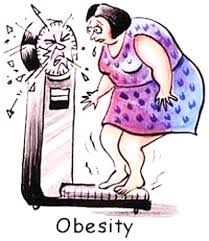 Il faut contrôler le poids.
Elle est très grosse.
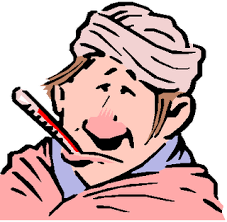 Ma température est élevée
J’ai de la fièvre
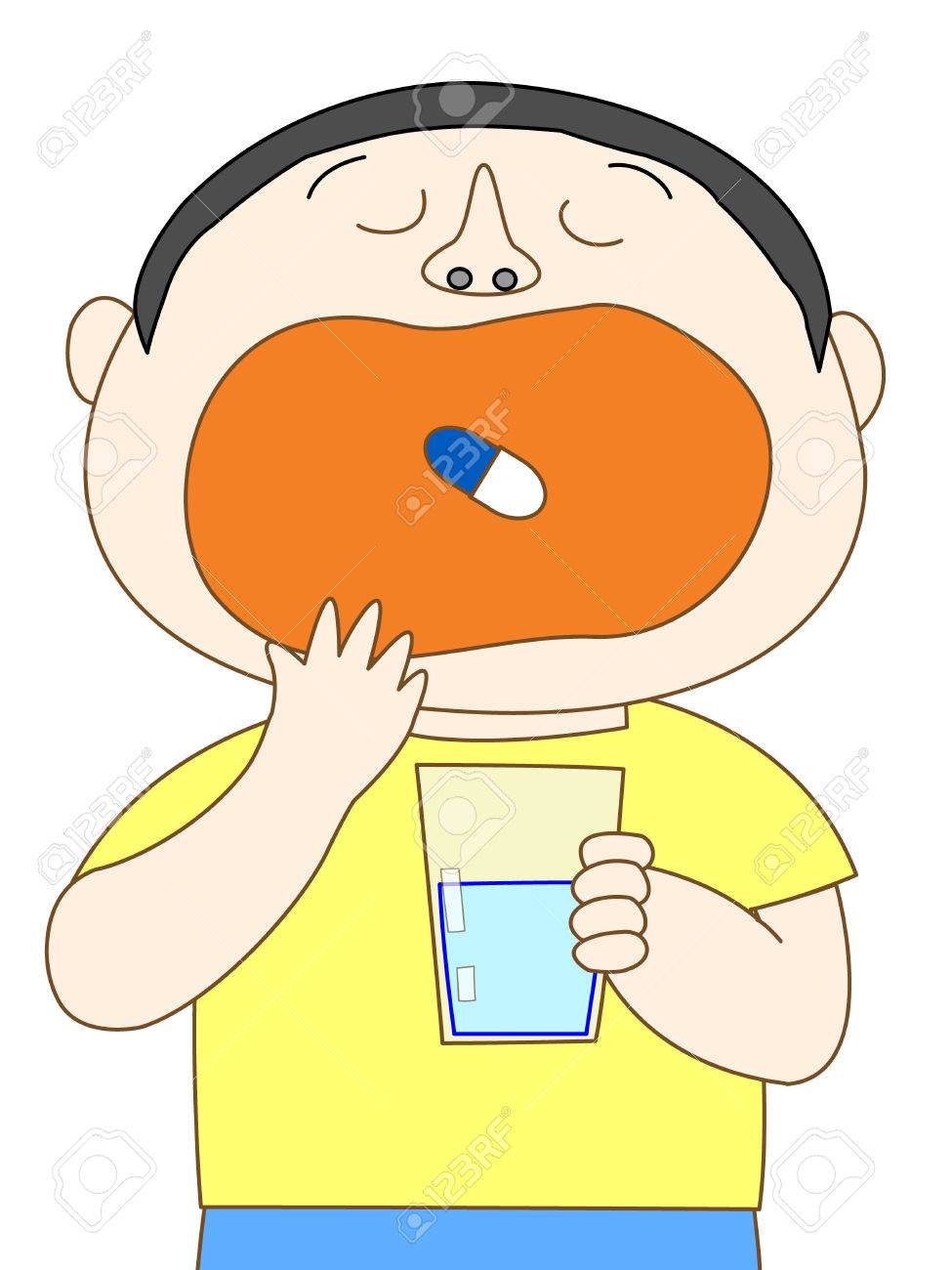 Je prends des comprimés.
Je prends mes médicaments .
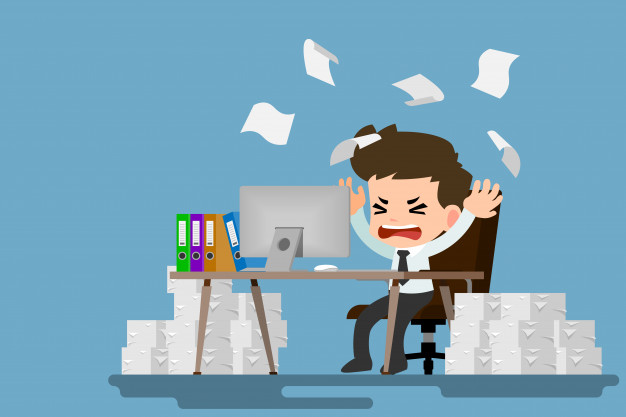 Je suis très stressé
Il a beaucoup de travail , il est fatigué.